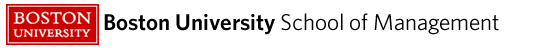 QM222 Class 13New topic: Goodness of Fit
QM222 Fall 2017 Section A1
1
To-dos
Assignment 3 officially due next Tuesday (10th) , but feel free to hand it in next Wednesday (11th )
We  have class next Tuesday and next Wednesday
Come to office hours (I have Monday office hours on Tuesday 2:15-1:30) or make an appointment if you don’t understand the class material.
Also read the book!
QM222 Fall 2017 Section A1
2
Today we…
Discuss Assignment 3
Review multiple regression using last class’s in-class exercise
Learn how to measure goodness of fit in regressions
Get more practice with an in-class exercise
QM222 Fall 2017 Section A1
3
Assignment 3 has several parts
Question 1 log file should be posted on QuestromTools→Assignments   
Question 1 data file should be uploaded to https://tinyurl.com/qm222a1. Put your name in the filename.
Answers to Question 2 along with a revised Project Description questions 1-5 (if changed) should be handed to Prof. Kahn during class or put under Prof. Kahn’s door (518C)
Project Description : Some of you never handed one in, others have changed their’s.
QM222 Fall 2017 Section A1
4
Project Description
What specific question or questions will your project address? 
 What company, governmental body or other organization would be interested in knowing the answer to this question? 
What data source(s) are you using?
In your data, what does each observation represent? 
In your data, how many usable observations (i.e. with all necessary variables) are there? 
Type so you can add to this for the next Assignment.
QM222 Fall 2017 Section A1
5
Today we…
Discuss Assignment 3
Review multiple regression using last class’s in-class exercise
Learn how to measure goodness of fit in regressions
Get more practice with an in-class exercise
QM222 Fall 2017 Section A1
6
Review: Notation for a regression equation
predicted Y        intercept    coefficient, slope: ∆Y/∆X 
(Y-hat, Y’)                                                                        or ∆Y if X increases by 1
Ŷ =   b0   + b1  X                          



Y variable		     		X variable
 LHS variable	     		RHS variable
 dependent variable    	           independent variable
                                      		explanatory variable
the regression line
7
QM222 Fall 2017 Section A1
Review: Simple regression
Source |       SS       df       MS                   Number of obs =    1085
-------------+------------------------------           F(  1,  1083) = 3232.35
       Model |  5.6104e+13     1  5.6104e+13           Prob > F      =  0.0000
    Residual |  1.8798e+13  1083  1.7357e+10           R-squared     =  0.7490
-------------+------------------------------           Adj R-squared =  0.7488
       Total |  7.4902e+13  1084  6.9098e+10           Root MSE      =  1.3e+05
 
------------------------------------------------------------------------------
       price |      Coef.   Std. Err.   t    P>|t|     [95% Conf. Interval]
-------------+----------------------------------------------------------------
 size        |   407.4513   7.166659    56.85   0.000     393.3892    421.5134
 _cons       |   12934.12   9705.712     1.33   0.183    -6110.006    31978.25
price = 12934 + 407.45 size

Interpret the coefficient on size:
When size increases by 1 sqft, price increases by $407.45
QM222 Fall 2017 Section A1
8
Review: Coefficient statistics
Source |       SS       df       MS                   Number of obs =    1085
-------------+------------------------------           F(  1,  1083) = 3232.35
       Model |  5.6104e+13     1  5.6104e+13           Prob > F      =  0.0000
    Residual |  1.8798e+13  1083  1.7357e+10           R-squared     =  0.7490
-------------+------------------------------           Adj R-squared =  0.7488
       Total |  7.4902e+13  1084  6.9098e+10           Root MSE      =  1.3e+05
 ------------------------------------------------------------------------------
       price |      Coef.   Std. Err.            t         P>|t|       [95% Conf. Interval]
-------------+-------------------------------------- --------------------------
 size        |   407.4513   7.166659    56.85   0.000     393.3892        421.5134
 _cons       |   12934.12   9705.712    1.33   0.183    -6110.006    31978.25
We are approximately 95%  (68%) certain that the “true” coefficient is within two (one) standard  errors of the estimated coefficient.
The 95% confidence interval for each coefficient is given on the right of that coefficient’s line. If the 95% confidence interval of a coefficient does not include zero, we are at least 95% confident that the coefficient is NOT zero so that size affects price.
The t-stat next to the coefficient in the regression output tests the null hypothesis that the true coefficient is actually zero. When the | t | >2.0, we reject this hypothesis so that size affects price (with >=95% certainty).
p-values: The p–value tells  us exactly how probable it is that the coefficient is 0 or of the opposite sign. When the p-value<=.05, we reject the hypothesis that size does NOT affect price with >=95% certainty.
QM222 Fall 2017 Section A1
9
WS48 =   .1203   -  .03254 INJURED		                  (66.37)     (-6.34)WS48 =   .1992   -  .0274 INJURED  - .00279 Age                    (18.38)     (-5.41)                 (-7.37)t-statistics in parentheses
a. Interpret the coefficient on INJURED (a dummy variable) in the first regression in a sentence.

Players that were injured in the previous season are expected to have an average WS48 that’s .0325 lower relative to players that were not injured.

Note: When the dummy variable INJURED increases by 1, it goes from 0 to 1: i.e. we are comparing those injured with those not injured.
QM222 Fall 2017 Section A1
10
Review: Multiple Regression
The multiple linear regression model is an extension of the simple linear regression model, where the dependent variable Y depends (linearly) on more than one explanatory variable:
Ŷ=b0+b1X1 +b2X2 +b3X3 …

We now interpret b1 as the change in Y when X1 changes by 1 and all other variables in the equation  REMAIN CONSTANT.

We say: “controlling for” other variables (X2 , X3).
QM222 Fall 2017 Section A1
11
WS48 =   .1203   -  .03254 INJURED		                  (66.37)     (-6.34)WS48 =   .1992   -  .0274 INJURED  - .00279 Age                    (18.38)     (-5.41)                 (-7.37)t-statistics in parentheses
b. Interpret the coefficient on INJURED in the second regression in a sentence. (The meaning is different in the two regressions). Explain why the INJURED coefficient is different than in the first regression.
Holding age constant, players that were injured in the previous season are expected to have an average WS48 that’s .0274 lower relative to players that were not injured.
The coefficients are different because, in the simple first regression, INJURED picked up the effect of the confounding factor Age.
QM222 Fall 2017 Section A1
12
WS48 =   .1203   -  .03254 INJURED		                  (66.37)     (-6.34)WS48 =   .1992   -  .0274 INJURED  - .00279 Age                    (18.38)     (-5.41)                 (-7.37)t-statistics in parentheses
c. There are two 25 year old basketball players with similar abilities.  One was injured last season, one wasn’t.  On average, how different will their WS48’s be next year? 
We are comparing two people of the same Age, and asking about the impact of an injury (INJURED).  
Therefore, we need to use the second regression that holds Age constant.
The one who is injured will on average have a   - .0274 lower WS48
QM222 Fall 2017 Section A1
13
WS48 =   .1203   -  .03254 INJURED		                  (66.37)     (-6.34)WS48 =   .1992   -  .0274 INJURED  - .00279 Age                    (18.38)     (-5.41)                 (-7.37)t-statistics in parentheses
d. Based on the difference between the coefficient on INJURED in the simple regression and the multivariate regression, do you think that injured players are older or younger than non-injured players, on average?  

Older people (Age) have lower WS48.
Note that in both equations, INJURED decreases WS48.
However, without  controlling for Age, the impact of INJURED was a larger negative.  
So it must be that the people who were injured were older, causing the impact of INJURED to pick up this confounding age factor.
QM222 Fall 2017 Section A1
14
Review: Categorical variables with more than 2 categories
As a rule, if a categorical variable has n categories, we need to construct n-1 dummy variables. 
One category always must be excluded.  It is the reference category, the category that other categories are compared to.
It doesn’t matter which you choose.
Below I arbitrarily exclude Fall as the reference category and create dummies for the other seasons.
Sales = 100 + 50 Spring  + 90 Summer  - 25 Winter - .5 Price
QM222 Fall 2017 Section A1
15
Sales = 200 + 50 Spring  + 90 Summer  - 25 Winter - .5 Price(Price=100)
Each coefficient on a season dummy is the difference between that  season and the reference (excluded) season’s  (fall) Sales (assuming a constant Price).

Difference between Sales in Summer and Fall? 
 90

The difference in two seasons’ sales (assuming a constant Price) is just the difference in the seasons’ coefficients . 
Difference between Summer and Spring? 
90 – 50 = 40
Difference between Summer and Winter? 
90 – (-25) = 115
QM222 Fall 2017 Section A1
16
There are three basketball positions – forward, guard and center.  I therefore make two new dummy variables, Forward and Guard.  Center I run this regression:WS48 = .2152  - .0289 INJURED - .00284 Age - .01194 Forward -.02485 Guard               (18.80)     (-5.79)                 (-7.58)          (-2.69)                   (-5.58)t-statistics in parentheses
e. Holding Age and INJURED constant, what is the difference in WS48 between Forwards and Centers? 
Centers is the excluded (reference) category!
Forwards have  .01194  LOWER   WS48 than Centers.

 f. Holding Age and INJURED constant, what is the difference in WS48 between forwards and guards? 
Forwards have -.01194 – (-.02485) = + .01291 HIGHER WS48 than Guards
QM222 Fall 2017 Section A1
17
There are three basketball positions – forward, guard and center.  I therefore make two new dummy variables, Forward and Guard.  Center I run this regression:WS48 = .2152  - .0289 INJURED - .00284 Age - .01194 Forward -.02485 Guard               (18.80)     (-5.79)                 (-7.58)          (-2.69)                   (-5.58)t-statistics in parentheses
g. On average, what WS48 do I predict for a 30 year old Center who was not injured?
WS48 = .2152  - .0289*0  - .00284*30 - .01194*0 -.02485*0           = .2152  - .00284*30
 h. On average, what WS48 do I predict for a 30 year old Guard who was not injured? 
WS48 = .2152  - .0289*0  - .00284*30 - .01194*0 -.02485*1            = .01291
QM222 Fall 2017 Section A1
18
Today we…
Discuss Assignment 3
Review multiple regression using last class’s in-class exercise
Learn how to measure goodness of fit in regressions
Get more practice with an in-class exercise
QM222 Fall 2017 Section A1
19
Goodness of fit
How well does the model explain our dependent variables?
			New Statistics:  R2 or R-squared
						    adjusted R2
QM222 Fall 2017 Section A1
20
Background to Goodness of Fit:Predicted line Ŷ=b0+b1X  and errors
Y =  Ŷ + error

Y = b0+b1X + error

Errors can be negative
For any specific Xi (e.g. 2700), we predict Ŷ the value along the line. 
(The subscript i is for an “individual” point.)
But each actual Yi observation is not exactly the same as the predicted value Ŷ. 
The difference is called the RESIDUAL or ERROR.
QM222 Fall 2017 Section A1
21
price=  16651 + 401.31 size
Condos (dif. Data from before):The intercept and slopes are the same in both regressionsSo predictions will be the same. But which fits better?
The smaller the errors as a whole (the closer the data points are to the line), the better the prediction is.

In other words, the more highly correlated the two variables, the better the goodness of fit.
QM222 Fall 2017 Section A1
22
The R2 measures the goodness of fit.Higher is better.Compare .9414 to .6408
QM222 Fall 2017 Section A1
23
Measuring Goodness of Fit with R2
R2: the fraction of the variation in Y explained by the regression 
It is always between 0 and 1
What do I mean by the variation in Y?  
……..the Sum of Squared Errors  or SSE


In a simple regression with ONE X variable
		R2 = [correlation(X,Y)]2
QM222 Fall 2017 Section A1
24
Measuring Goodness of Fit with R2
What does R2 =1 tell us (with a single X)?
It is the same as a correlation of 1  OR  -1
It means that the regression predicts Y perfectly

What does R2 =1 tell us (with multiple X’s)?
 It means that the regression predicts Y perfectly

What does R2 =0 mean?
It means that the model doesn’t predict any variation in Y
It is the same as a correlation of 0
Also, the slope b1 would be 0 if there really is 0 correlation
QM222 Fall 2017 Section A1
25
R2 = Correlation coefficient2Correlation coefficients go from -1 to  0 to +1
-1                                                 0                                              +1

perfect negative						perfect positive	
correlation							correlation
If you ran a regression of Y on X 		   If you ran a regression of Y on X 
OR of X on Y, the R2 = -12 = 1                             OR of X on Y the R2 = 12 = 1
(and scatter dots lie exactly                         (and scatter dots lie exactly
on a downward sloping line). 		   on an upward sloping line.  

			0: no correlation
			If you ran a regression of Y on X 
			OR of X on Y the R2 = 02 = 0
			(and scatter dots would seem to have no 
			relationship with each other
                                     and the slope of the regression line = 0. )
QM222 Fall 2017 Section A1
26
What is a “high” R2 ?
As with correlation, there are no strict rules - it depends on context
We’ll get high R2 for outcomes that are easily predictable 
We’ll get low R2 for outcomes that depend heavily on unobserved  factors (like people’s behavior)
But that doesn’t mean that the X variable is a useless predictor … It means a person is hard to predict.
Do not worry too much about R-squared unless your question is “how well can I predict?”
Most of you will emphasize statistics about the coefficients, i.e. “how well can I predict the IMPACT of X on Y?”
QM222 Fall 2017 Section A1
27
Where do we see information on R-squared on the Stata output?
This is the R2
This one is tiny
. regress price Beacon_Street
 
      Source |       SS       df       MS              Number of obs =    1085
-------------+------------------------------           F(  1,  1083) =    3.31
       Model |  2.2855e+11     1  2.2855e+11           Prob > F      =  0.0689
    Residual |  7.4673e+13  1083  6.8951e+10           R-squared     =  0.0031
-------------+------------------------------           Adj R-squared =  0.0021
       Total |  7.4902e+13  1084  6.9098e+10           Root MSE      =  2.6e+05
-------------------------------------------------------------------------------
        price |      Coef.   Std. Err.      t    P>|t|     [95% Conf. Interval]
--------------+----------------------------------------------------------------
Beacon_Street |  -46969.18   25798.41    -1.82   0.069    -97589.71    3651.345
        _cons |   520728.9   8435.427    61.73   0.000     504177.2    537280.5
-------------------------------------------------------------------------------
QM222 Fall 2017 Section A1
28
Regression  of price on Size in sq. ft.
regress yvariablename  xvariablename
 For instance, to run a regression of price on size, type:
 	regress price size
This R2 
is much greater
Size is a better predictor of the Condo Price
QM222 Fall 2017 Section A1
29
Goodness of Fit in a Multiple Regression
If you compare two regressions (on the same Y observations) with the same number of explanatory variables, the one with a higher R2 has a better fit.
However, every time you add a new variable, you fit Y a little better…..
So you always get a higher R2
Even if the new variable has a |t|<1 and is not at all significant.

In multiple regressions, use the adjusted R2 instead (right below R2)
Number of obs =    1085
F(  2,  1082) = 1627.49
Prob > F      =  0.0000
R-squared     =  0.7505
Adj R-squared =  0.7501
Root MSE      =  1.3e+05
If you compare two regressions (on the same Y observations) with a different number of explanatory variables, the one with a higher adjusted R2 has a better fit.
QM222 Fall 2017 Section A1
30
When you add in a new X explanatory variable, what happens to the adjusted R2
The adjusted R2 goes up if you add in a variable with |t|>=1
(so that you are >= 68% certain that the coefficient is not 0 )

The adjusted R2 goes down if you add in a variable with |t|<1
(so that you are < 68% certain that the coefficient is not 0 )
QM222 Fall 2017 Section A1
31
To-dos
Assignment 3 officially due next Tuesday (10th) , but feel free to hand it in next Wednesday (11th )
We  have class next Tuesday and next Wednesday
Come to office hours (I have Monday office hours on Tuesday 2:15-1:30) or make an appointment if you don’t understand the class material.
Also read the book!
QM222 Fall 2017 Section A1
32